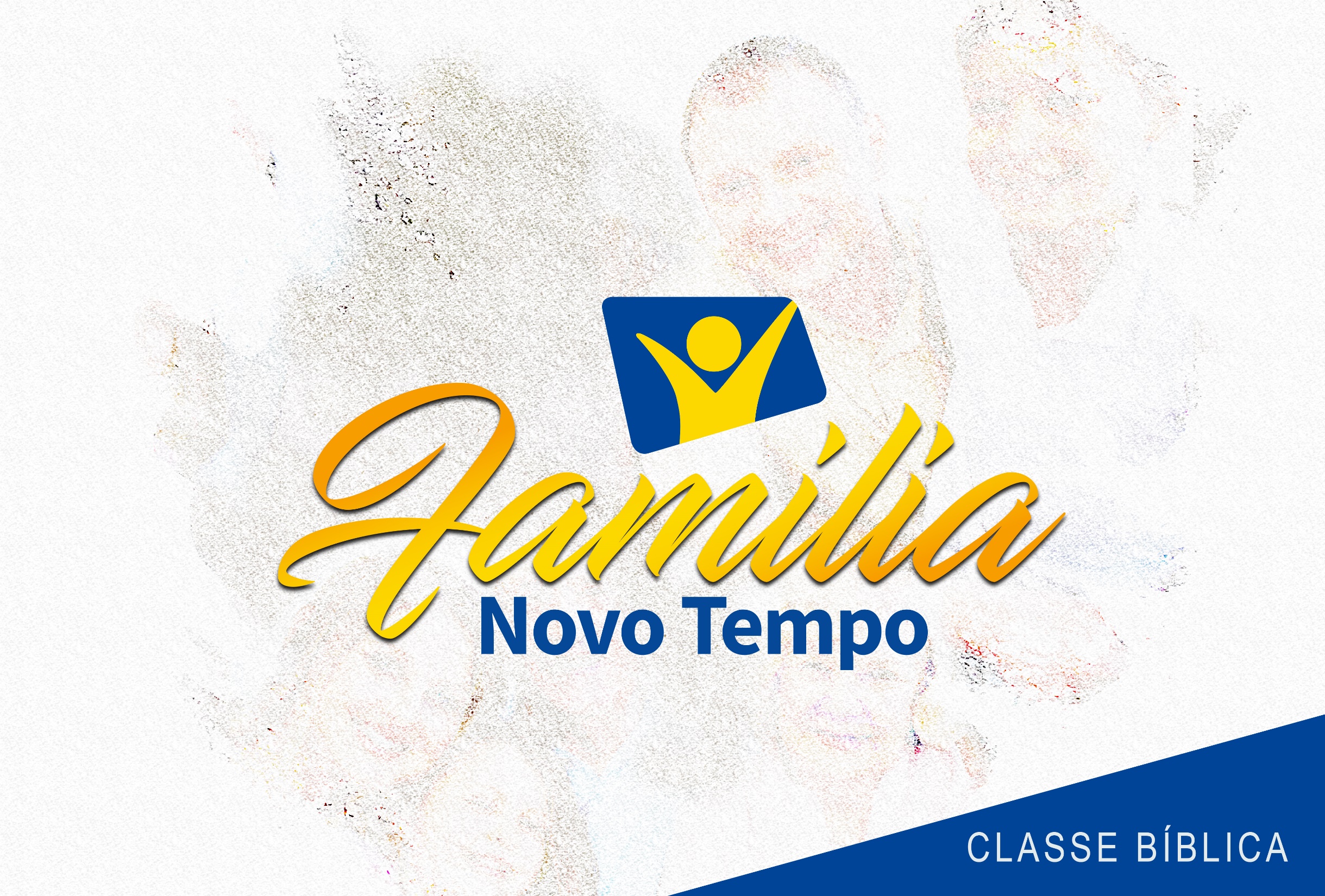 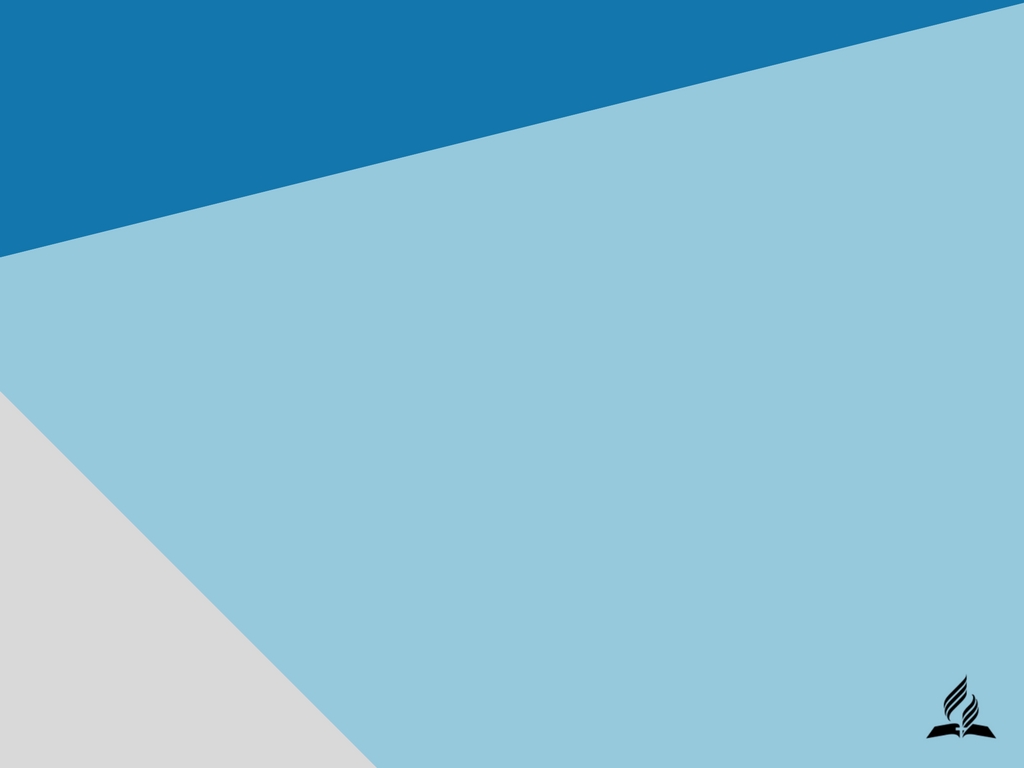 A FAMÍLIA E SEUS CONFLITOS
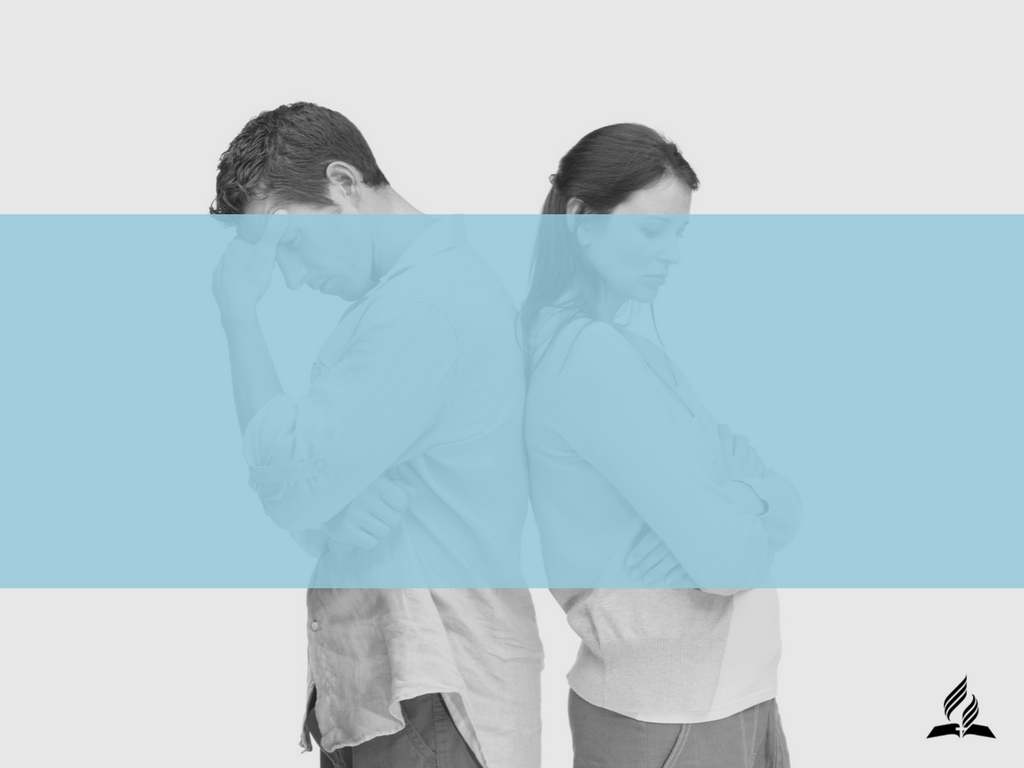 Quem mente mais: homens ou mulheres?
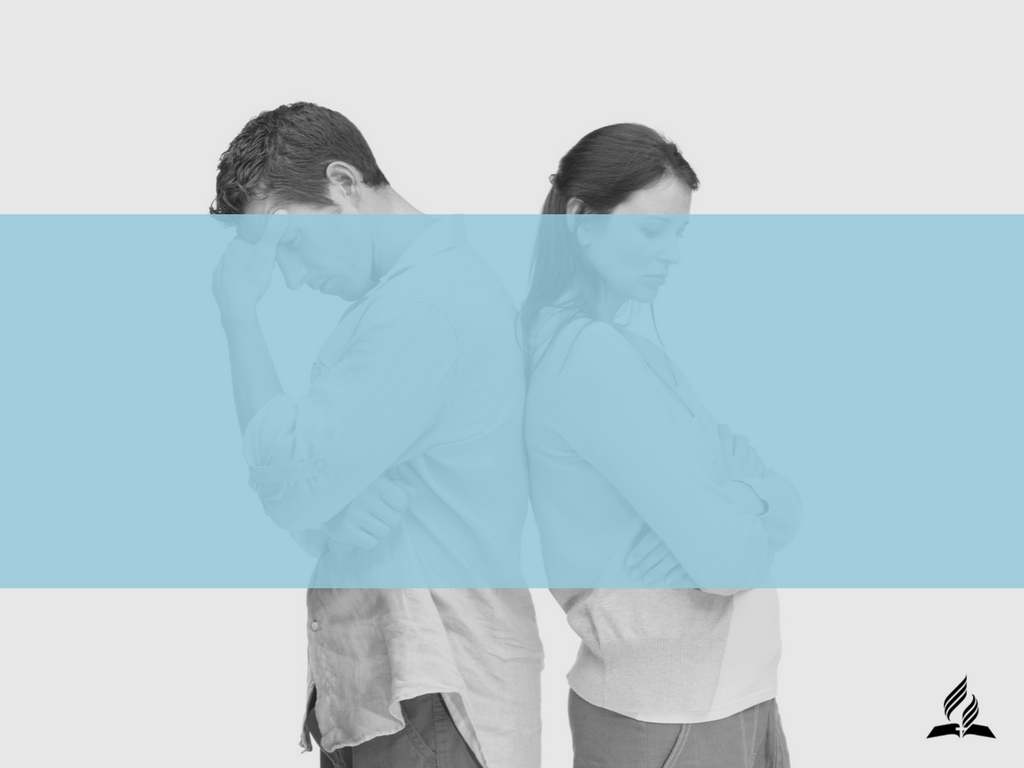 Segundo uma pesquisa inglesa com 1.200 pessoas as mulheres mentem mais do que os homens. Na pesquisa, 60% delas contaram que às vezes preferem mentir para não machucar outras pessoas. Quando ganham um presente sem graça, por exemplo, acham melhor fingir que adoraram. Só 40% dos homens costumam fazer o mesmo nessas situações.


https://super.abril.com.br/blog/cienciamaluca/quem-mente-mais-homens-ou-mulheres/
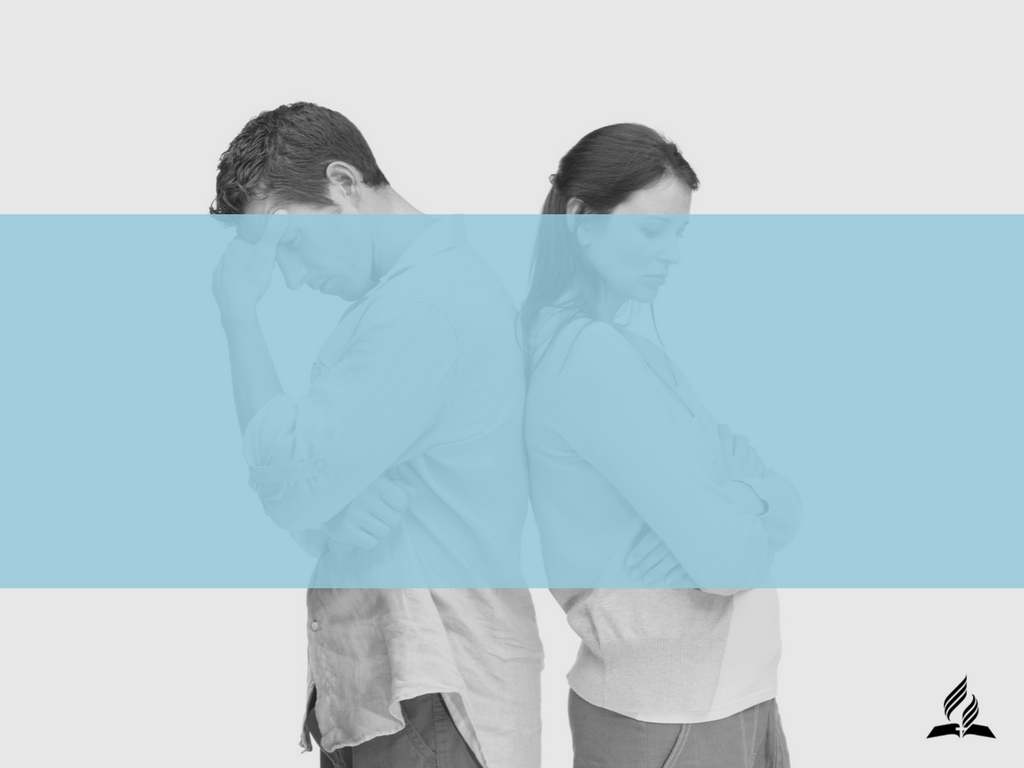 Elas também mentem mais do que eles quando querem faltar ao trabalho. 37% delas já criaram uma doença para não encarar um dia inteiro no escritório. 27% dos homens admitiram ter feito algo assim. E as mulheres também mentem sobre o andamento da dieta: 33% assumiram que já burlaram o regime, se entregaram a um doce qualquer.


https://super.abril.com.br/blog/cienciamaluca/quem-mente-mais-homens-ou-mulheres/
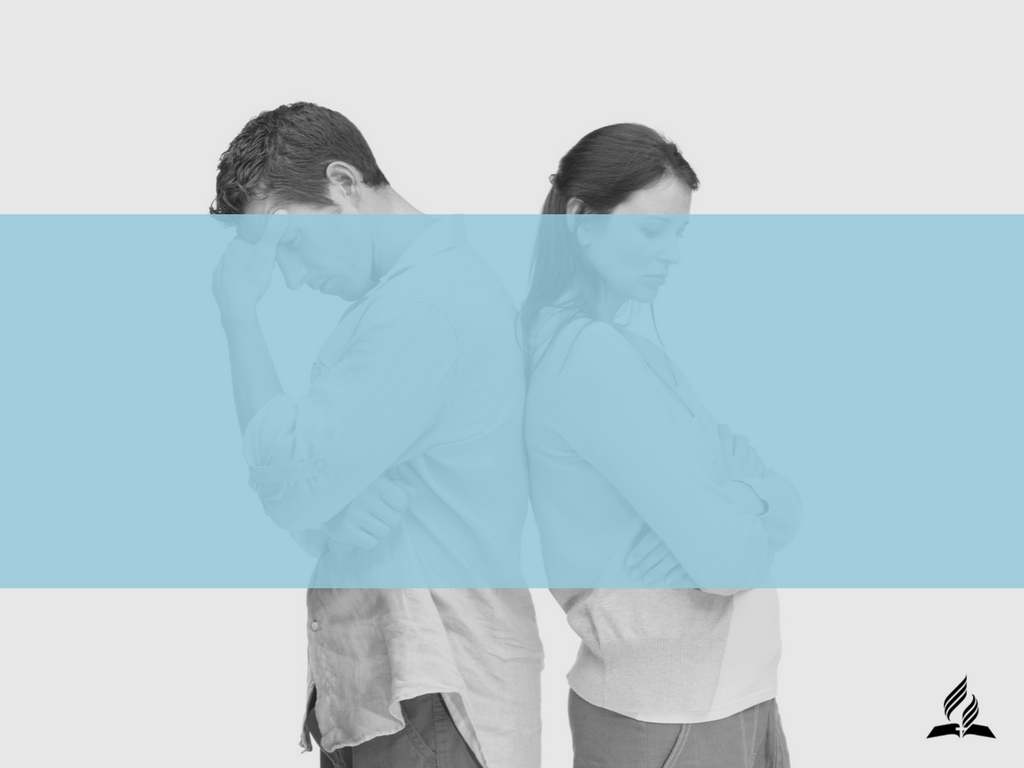 Só resta uma dúvida: será que todos os entrevistados disseram mesmo a verdade aos pesquisadores?
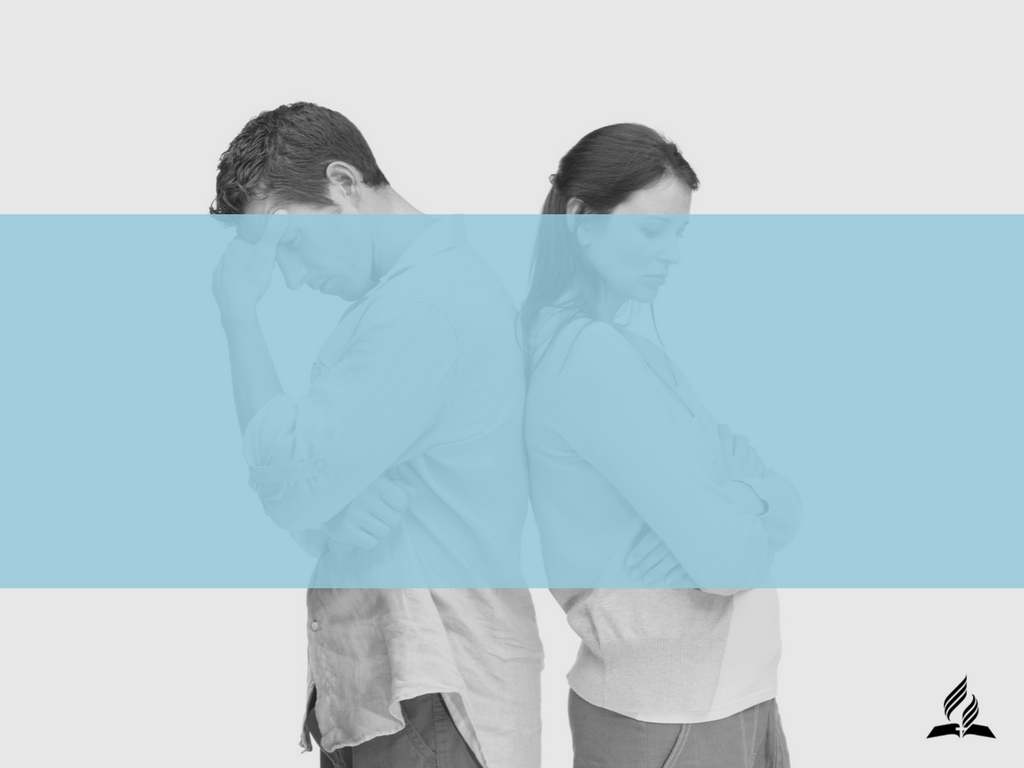 Como ter paz no lar diante de tantos tipos de conflitos?
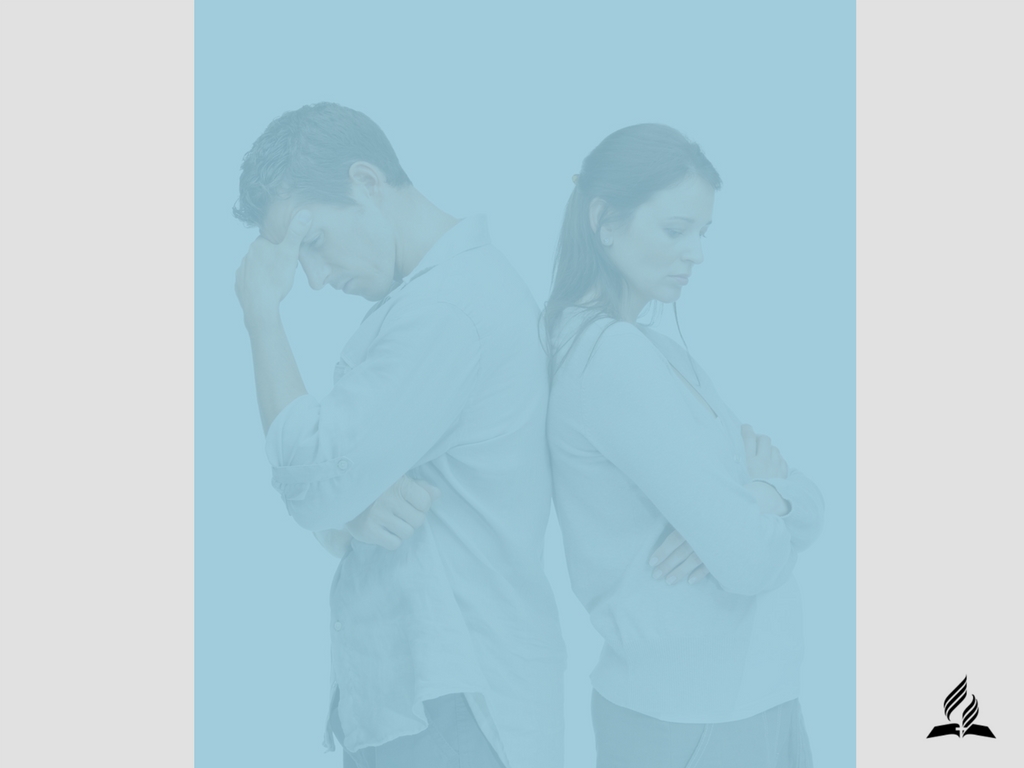 Crise Financeira

Intromissão da família de origem de cada

Educação dos filhos

Vícios

Violência doméstica

Ciúmes

Infidelidade
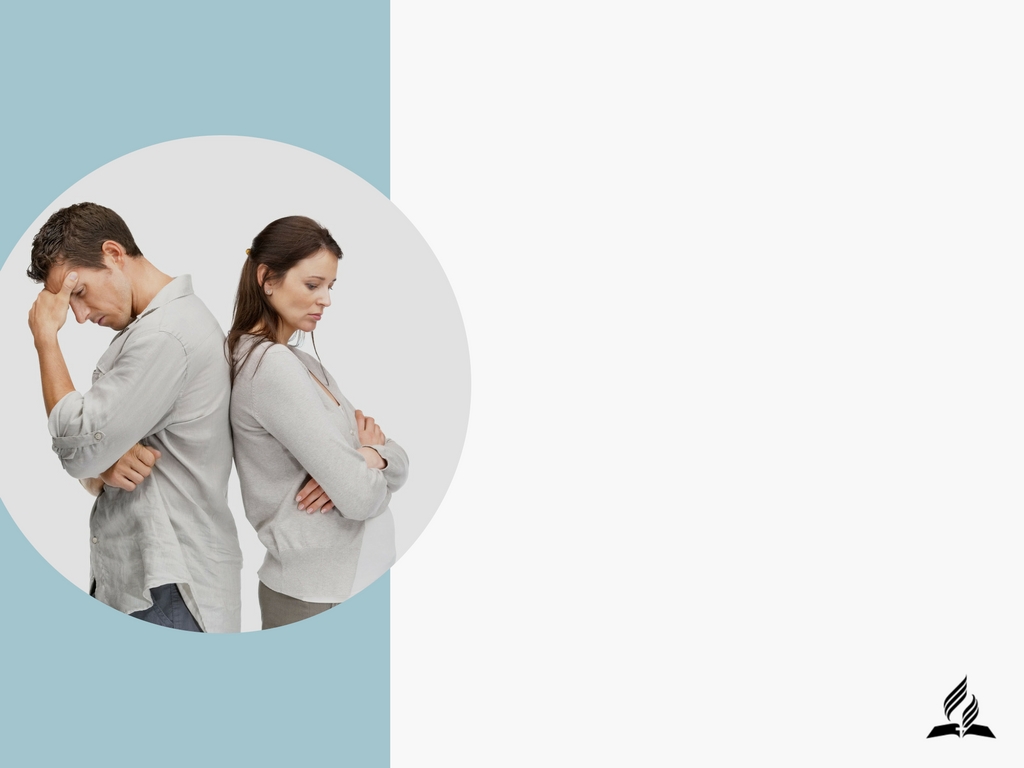 LEIA JOÃO 16:33
Como ter paz na família?
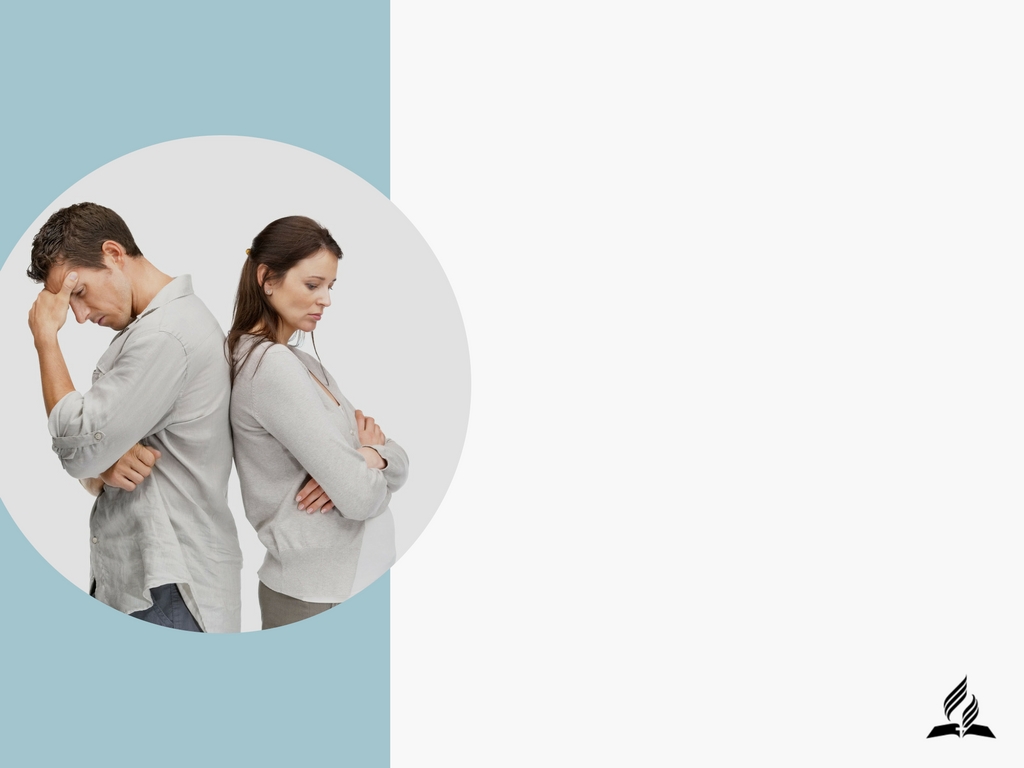 O EXEMPLO É UM BOM REMÉDIO!
LEIA
PROVÉRBIOS 22:6
O EXEMPLO dos pais transforma os filhos em vítimas ou soldados nas guerras familiares!
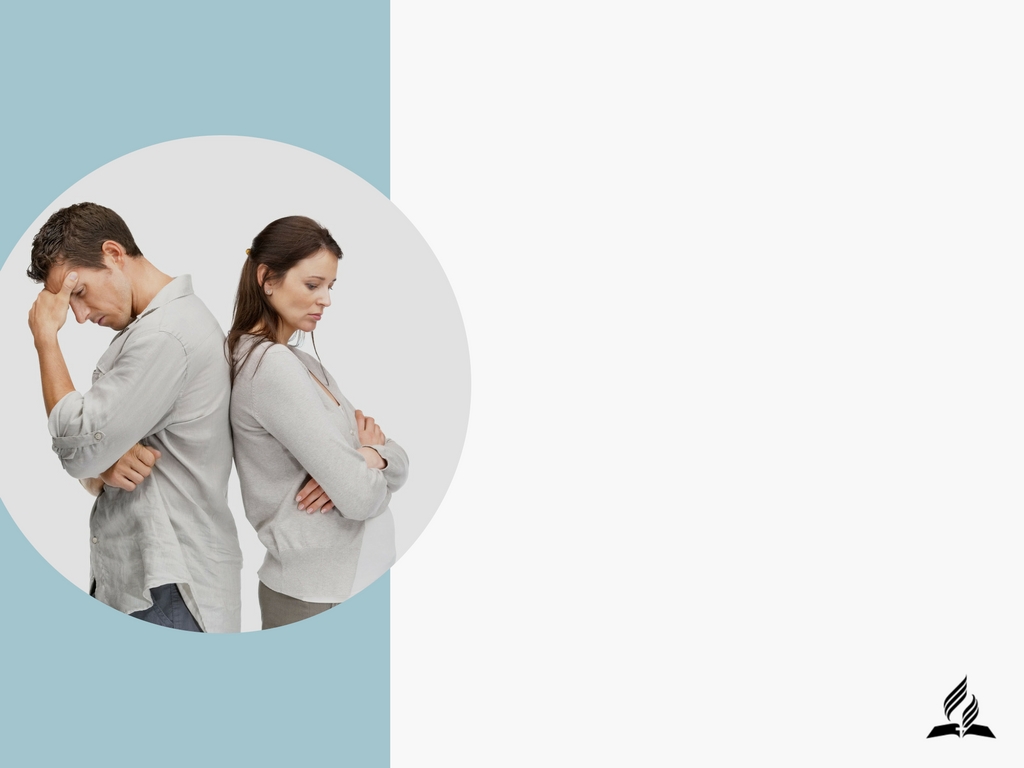 LEIA EFÉSIOS 6:4
“É no lar que a educação da criança deve ser iniciada.Ali está sua primeira escola. Ali, tendo seus pais como instrutores, a criança terá de aprender as lições que a devem guiar por toda a vida — lições de respeito, obediência, reverência (amor a Deus), domínio próprio” (Orientação da Criança, p. 5).
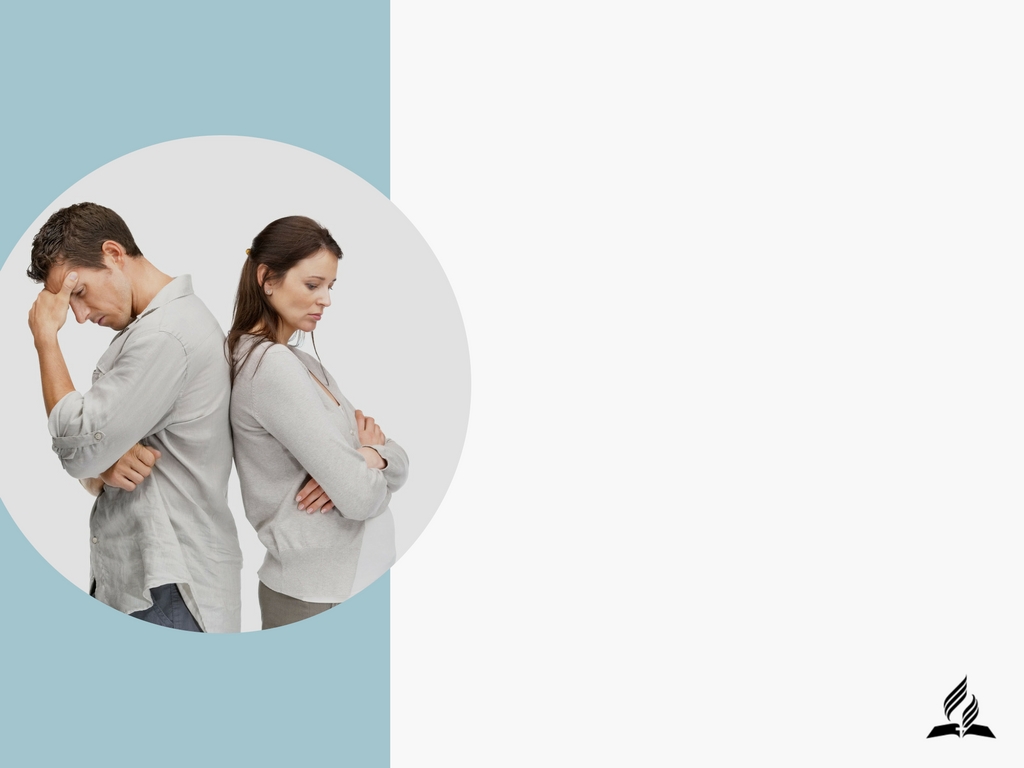 TER DEUS NO LAR É A MELHOR FORMA DE SE PREPARAR PARA A SOLUÇÃO DOS CONFLITOS!LEIA JÓ 1:1-5
Mantenha sua família na presença de Deus por meio de um relacionamento amoroso e espiritual (v.5).
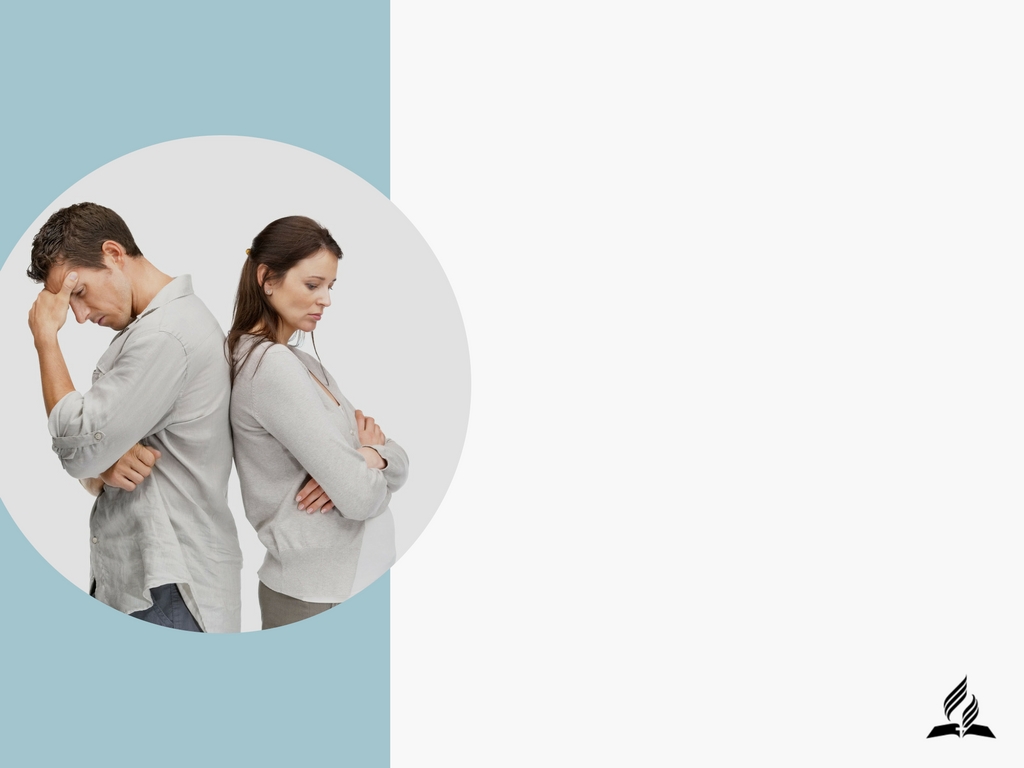 COMO VENCER OS CONFLITOS NO LAR?
Oração

 LEIA
 ISAÍAS 65:24
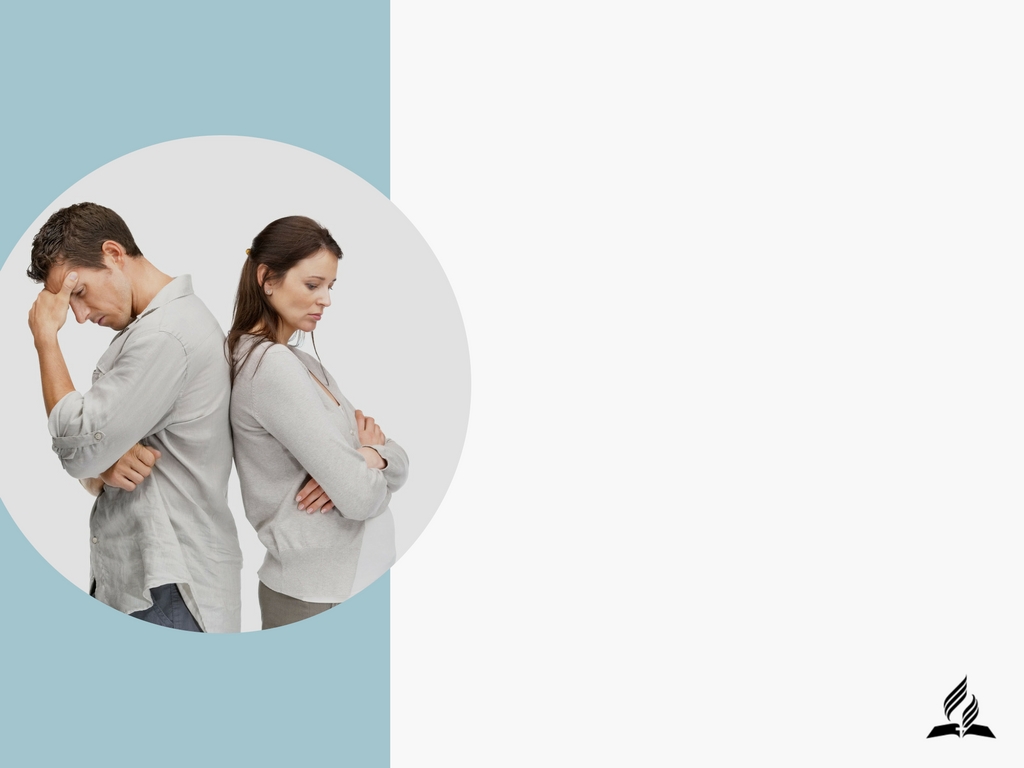 COMO VENCER OS CONFLITOS NO LAR?
Estudar a Bíblia juntos

LEIA 
SALMO 127:1
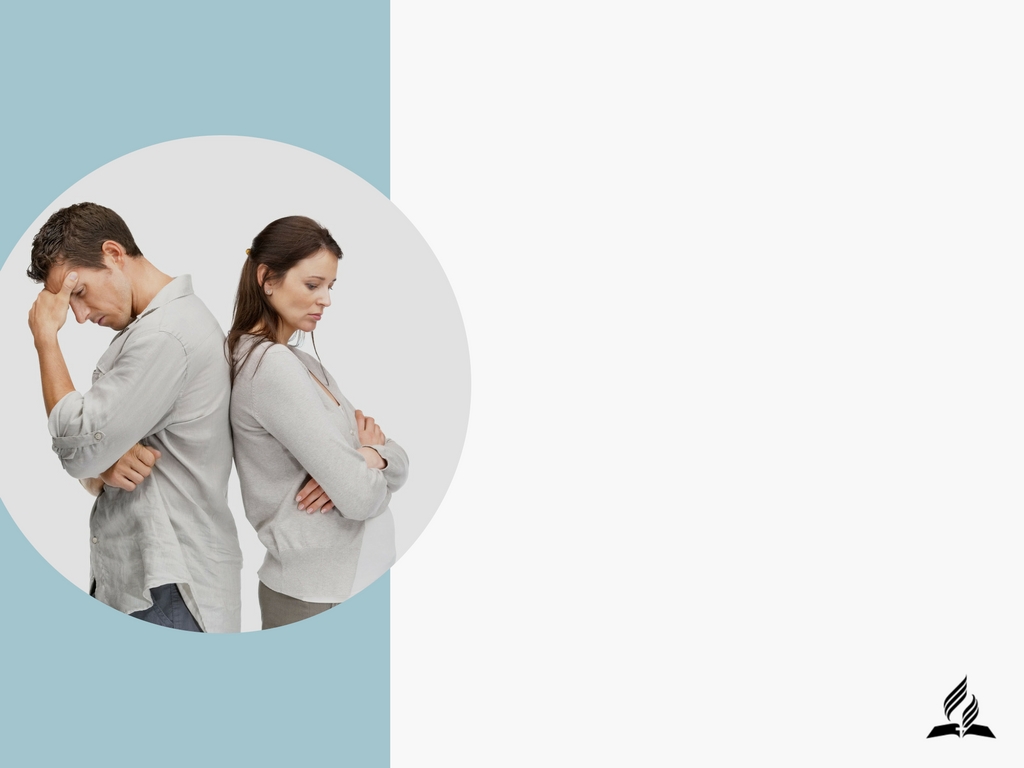 COMO VENCER OS CONFLITOS NO LAR?
Liderança 

LEIA 
JOSUÉ 24:15
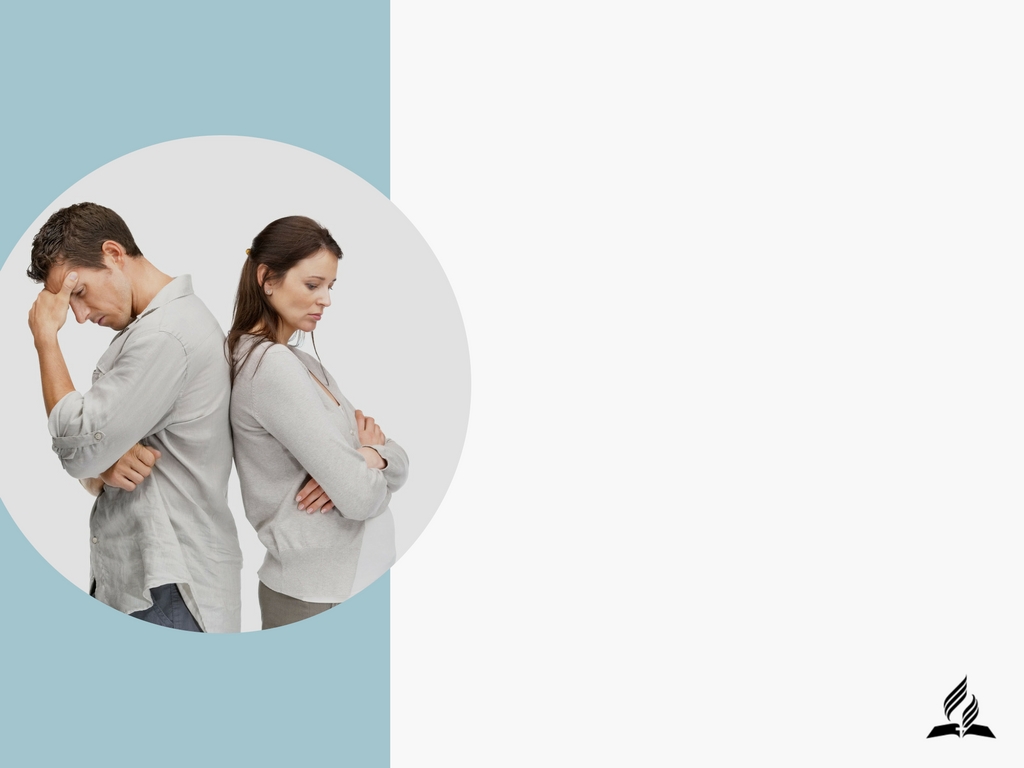 COMO VENCER OS CONFLITOS NO LAR?
Ouvir

LEIA 
PROVÉRBIOS 18:13
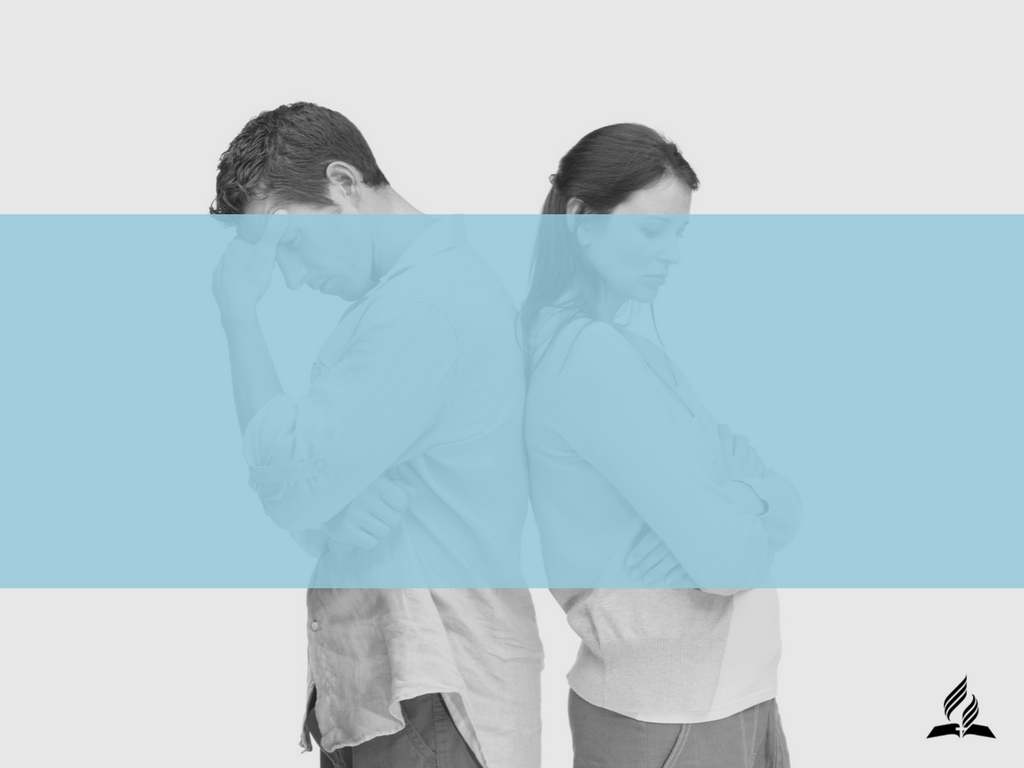 RESPONDER COM CALMA
A resposta calma desvia a fúria, mas a palavra ríspida desperta a ira (Provérbios 15:1).
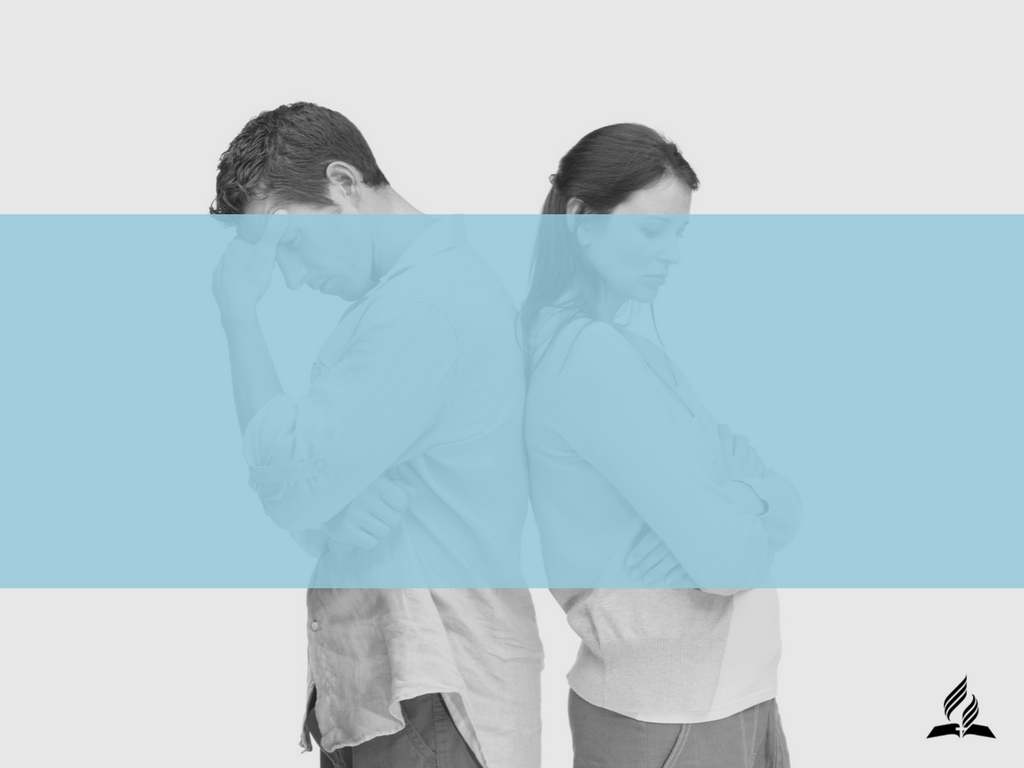 NÃO RETRUCAR
Não retribuam a ninguém mal por mal. Procurem fazer o que é correto aos olhos de todos (Romanos 12:17).
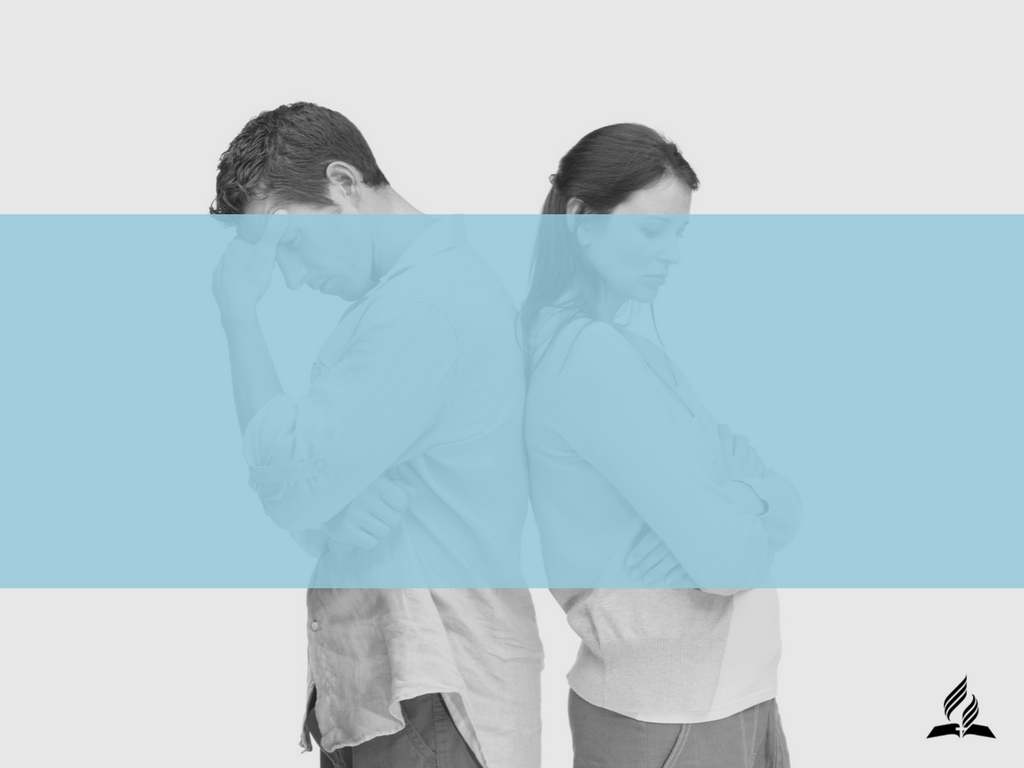 TER PACIÊNCIA
LEIA
 PROVÉRBIOS 15:18
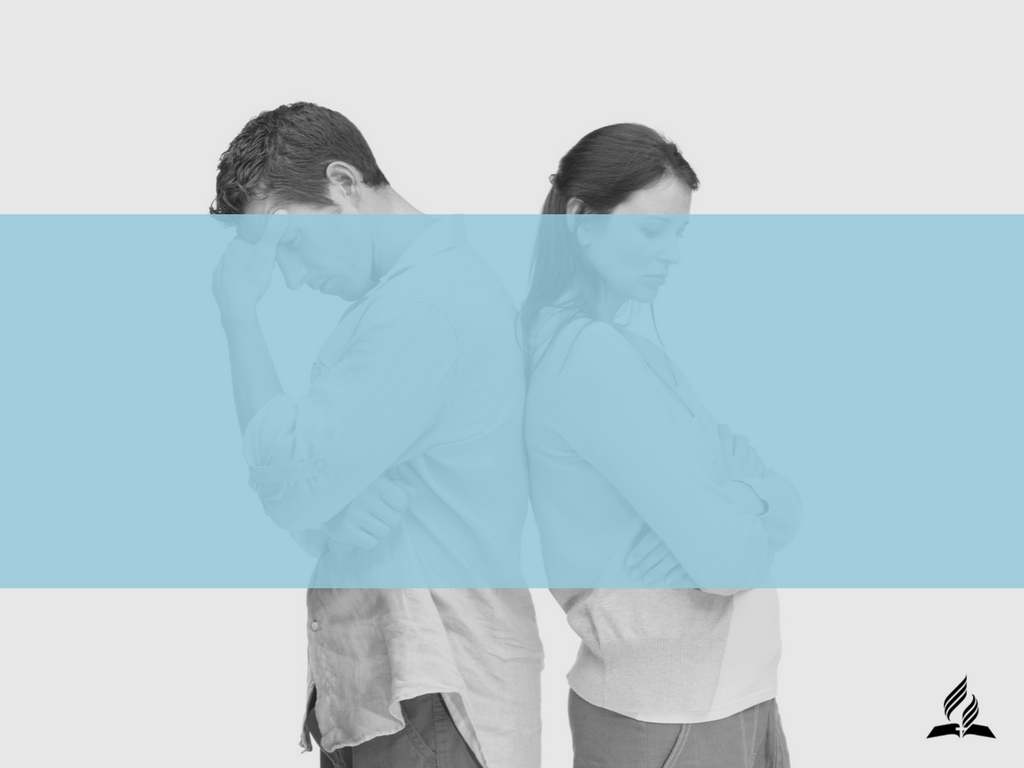 PERDOAR
Suportem-se uns aos outros e perdoem as queixas que tiverem uns contra os outros. Perdoem como o Senhor lhes perdoou. (Colossenses 3:13)
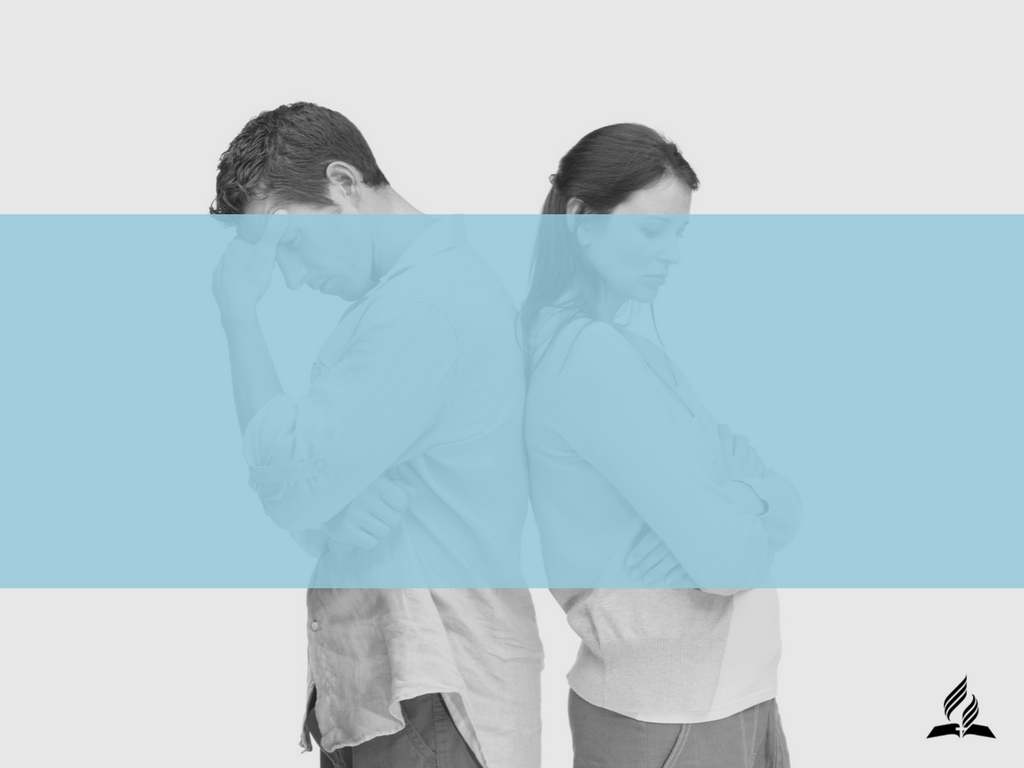 LEIA MATEUS 5:9
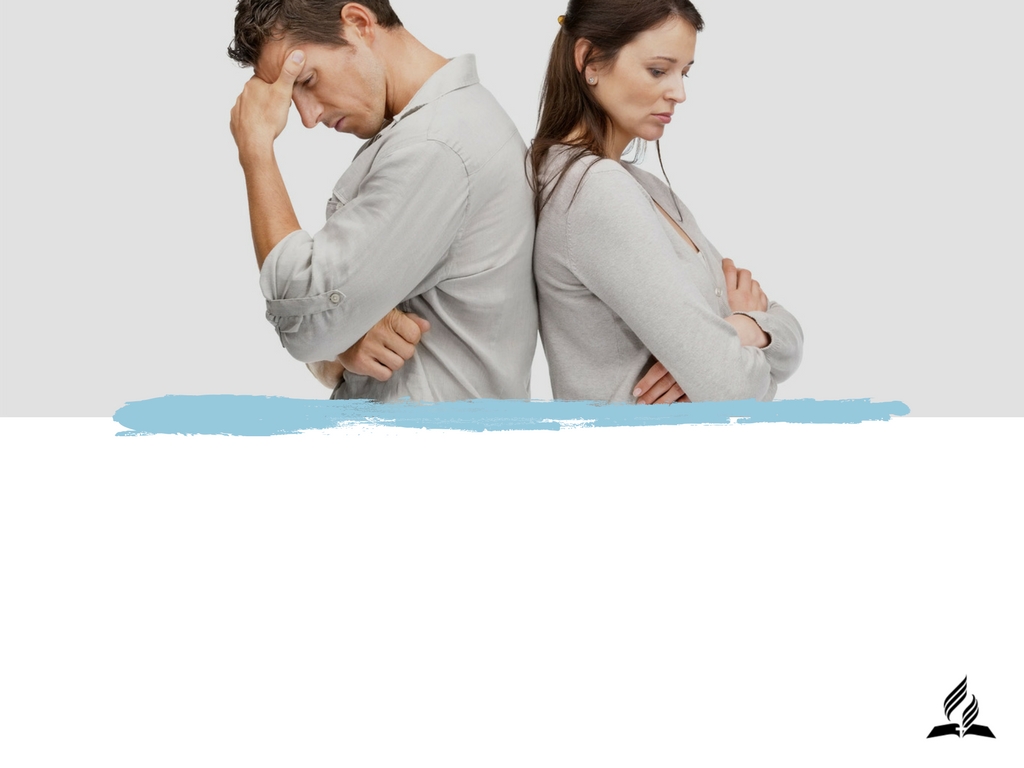 CREIA
Todo ser humano é pecador!
Deus pode transformar seu comportamento!
O perdão é o melhor remédio para as mágoas trazidas por conflitos!
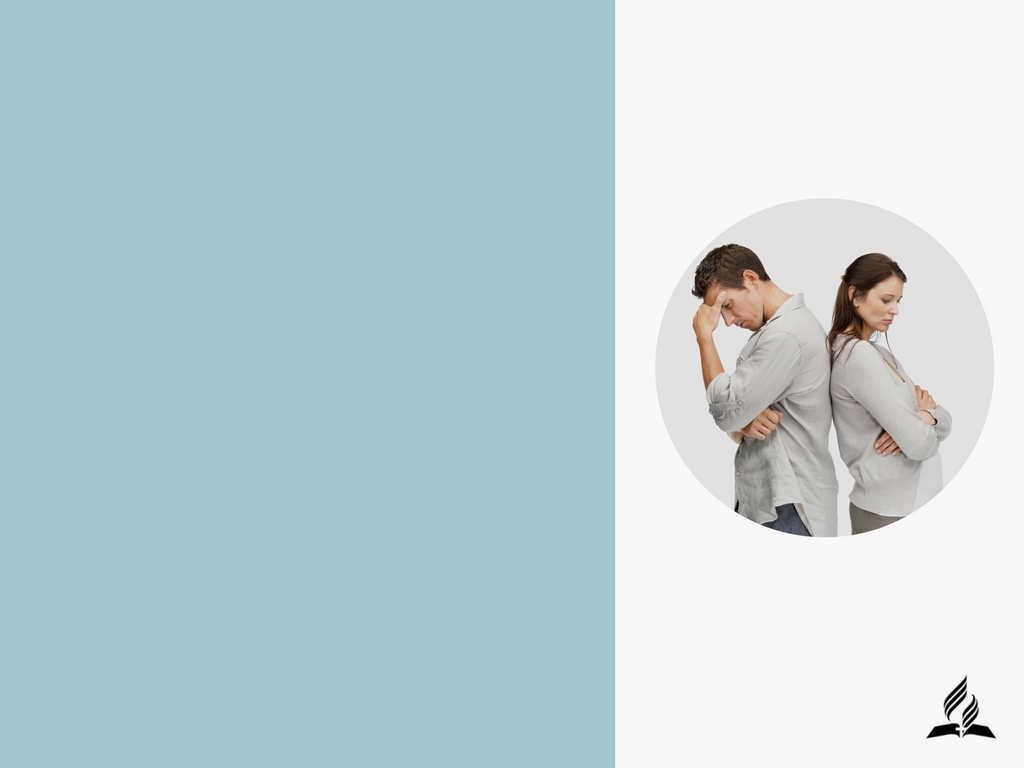 RESUMO
MARQUE V OU F 

De acordo com a pesquisa britânica a mulher mente mais do que o homem?

Os pais devem magoar seus filhos?

Precisamos ter mais conflitos na família para sermos felizes?
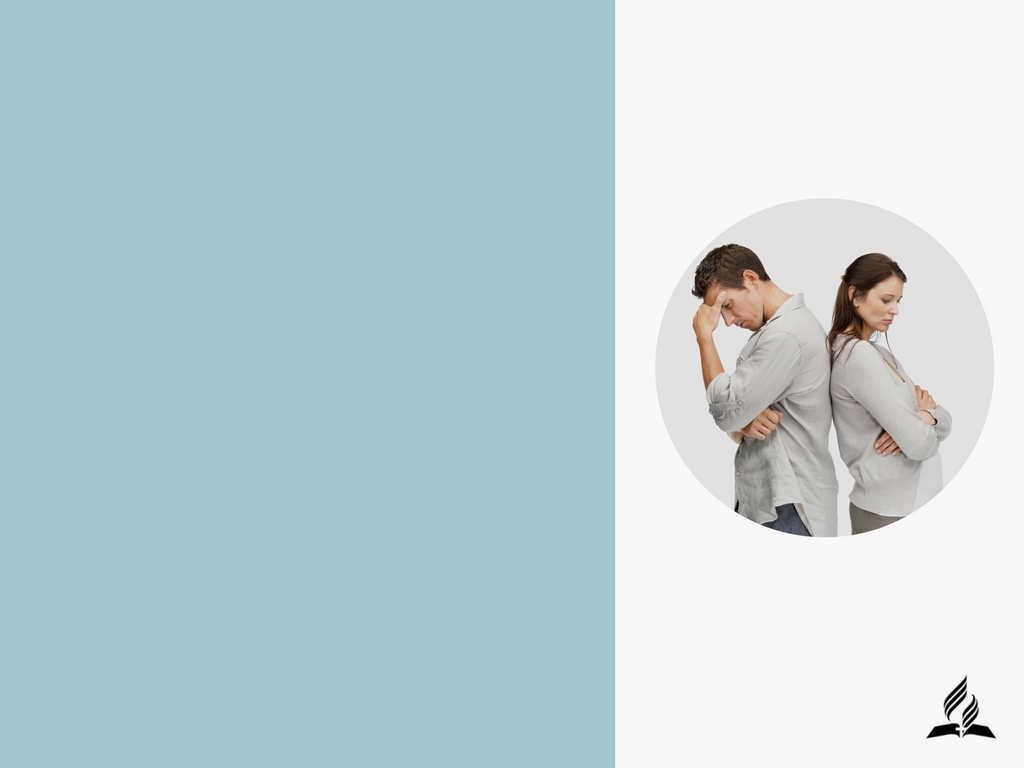 RESUMO
MARQUE V OU F 

Falar sem pensar é garantia de paz na família?

O perdão é o melhor remédio para a família?
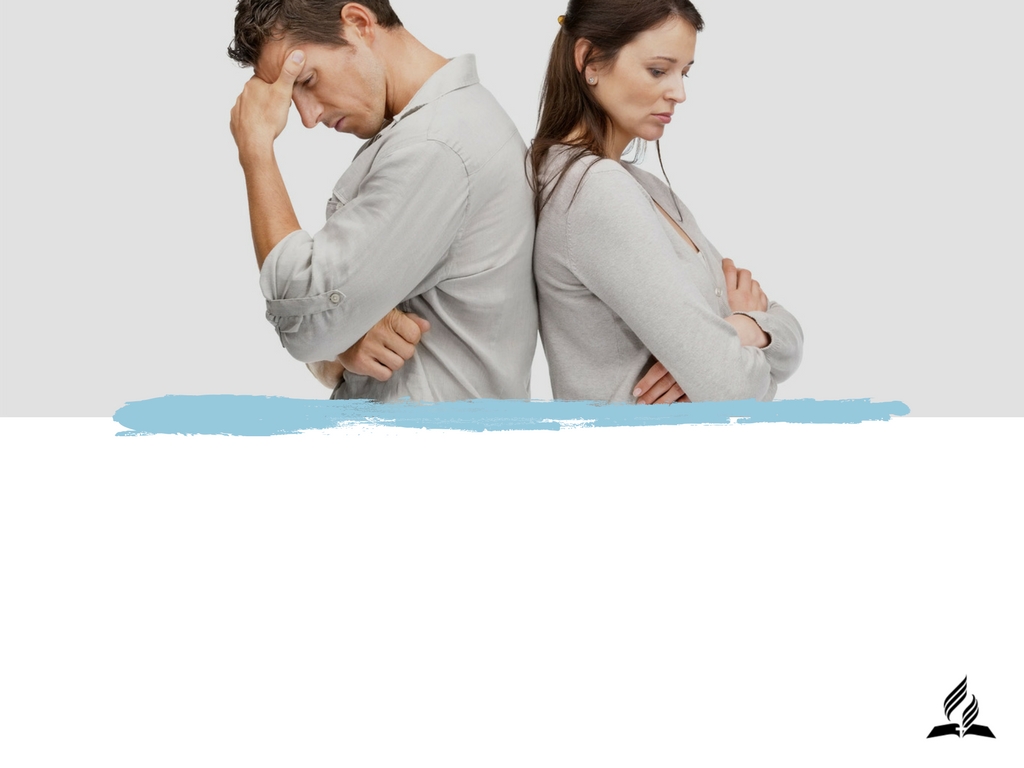 DESAFIO
ESTUDAREI A BÍBLIA DIARIAMENTE COM MINHA FAMÍLIA PARA APRENDERMOS A SOLUCIONAR CONFLITOS!
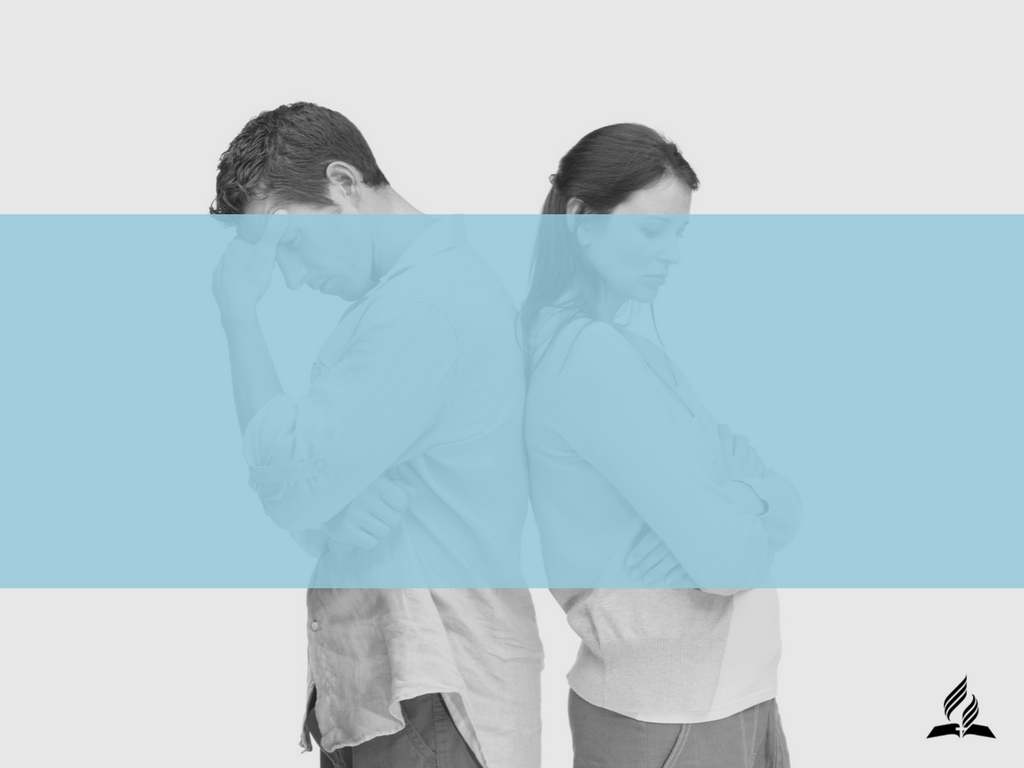 PRÓXIMO DOMINGO
COMO VOCÊ REAGE DIANTE DE INSULTOS?

COMO LIDAR COM AS DIFERENTES PERSONALIDADES NA FAMÍLIA?
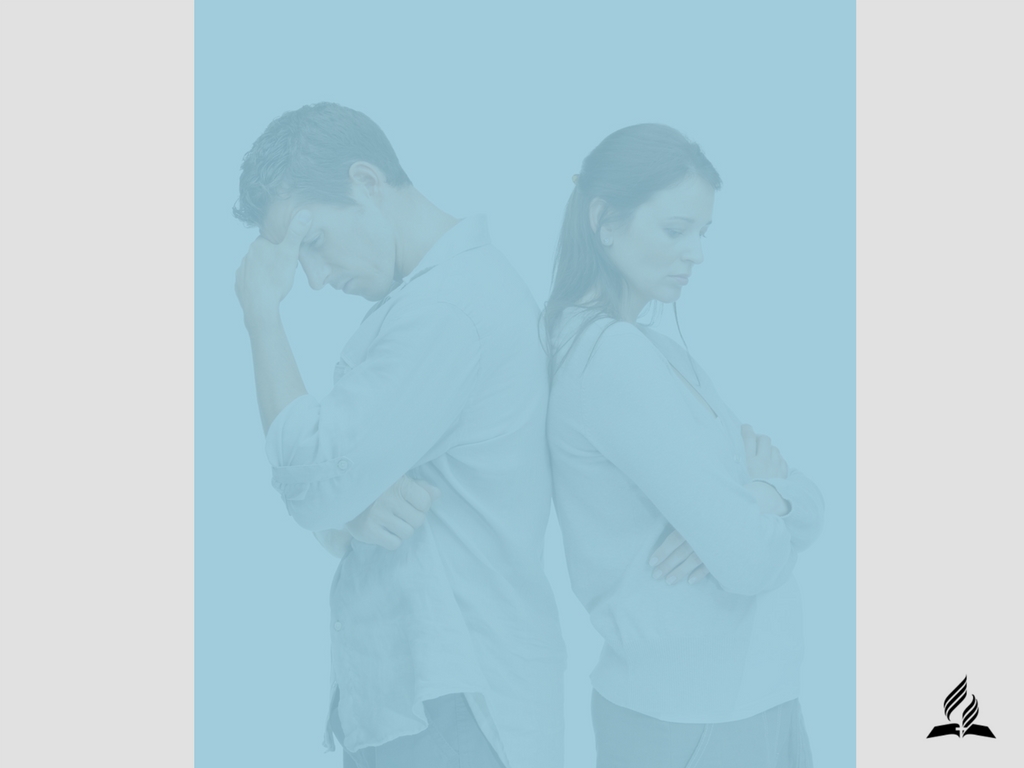 DESEJAMOS QUE DEUS DÊ UM NOVO TEMPO PARA A SUA FAMÍLIA!
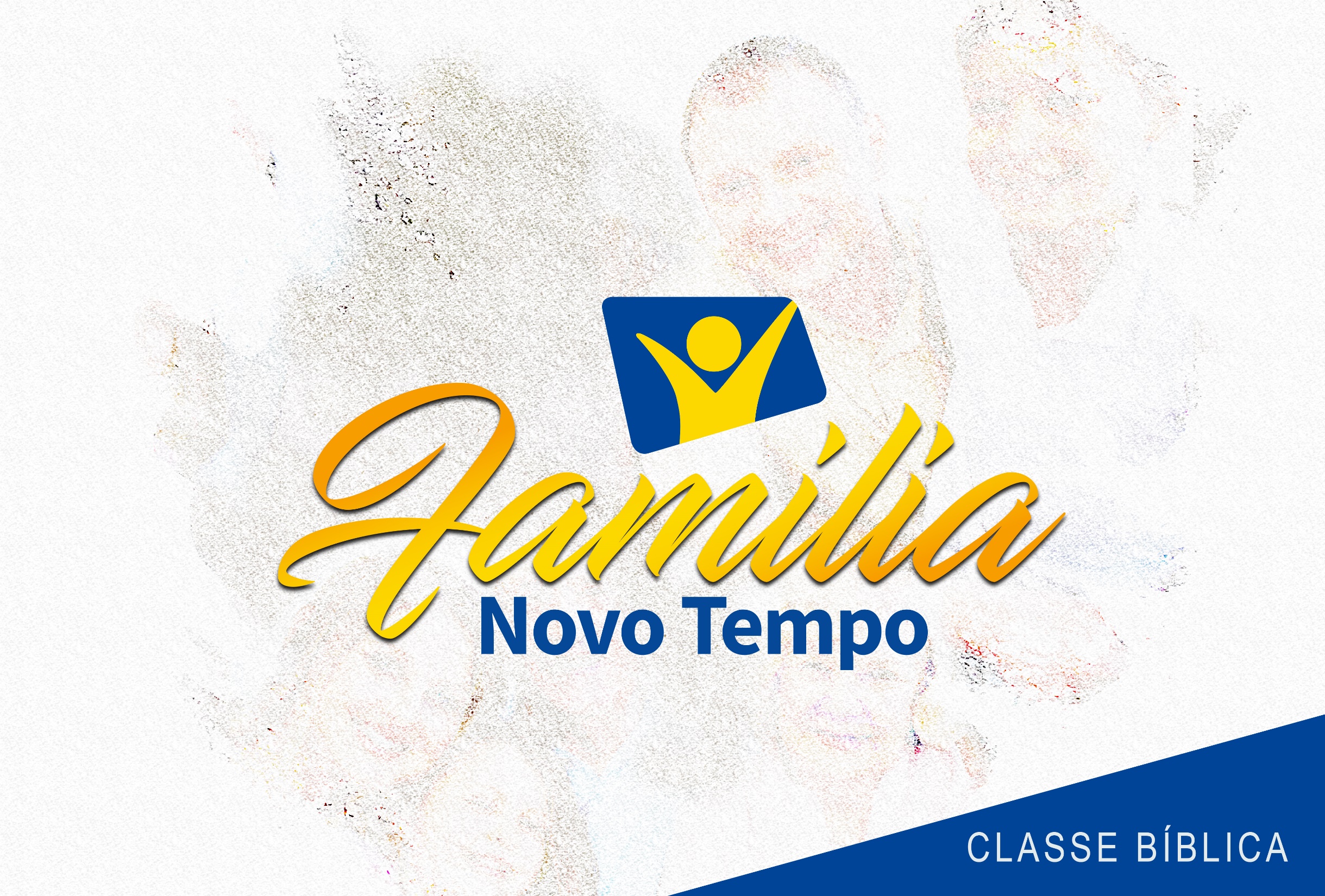